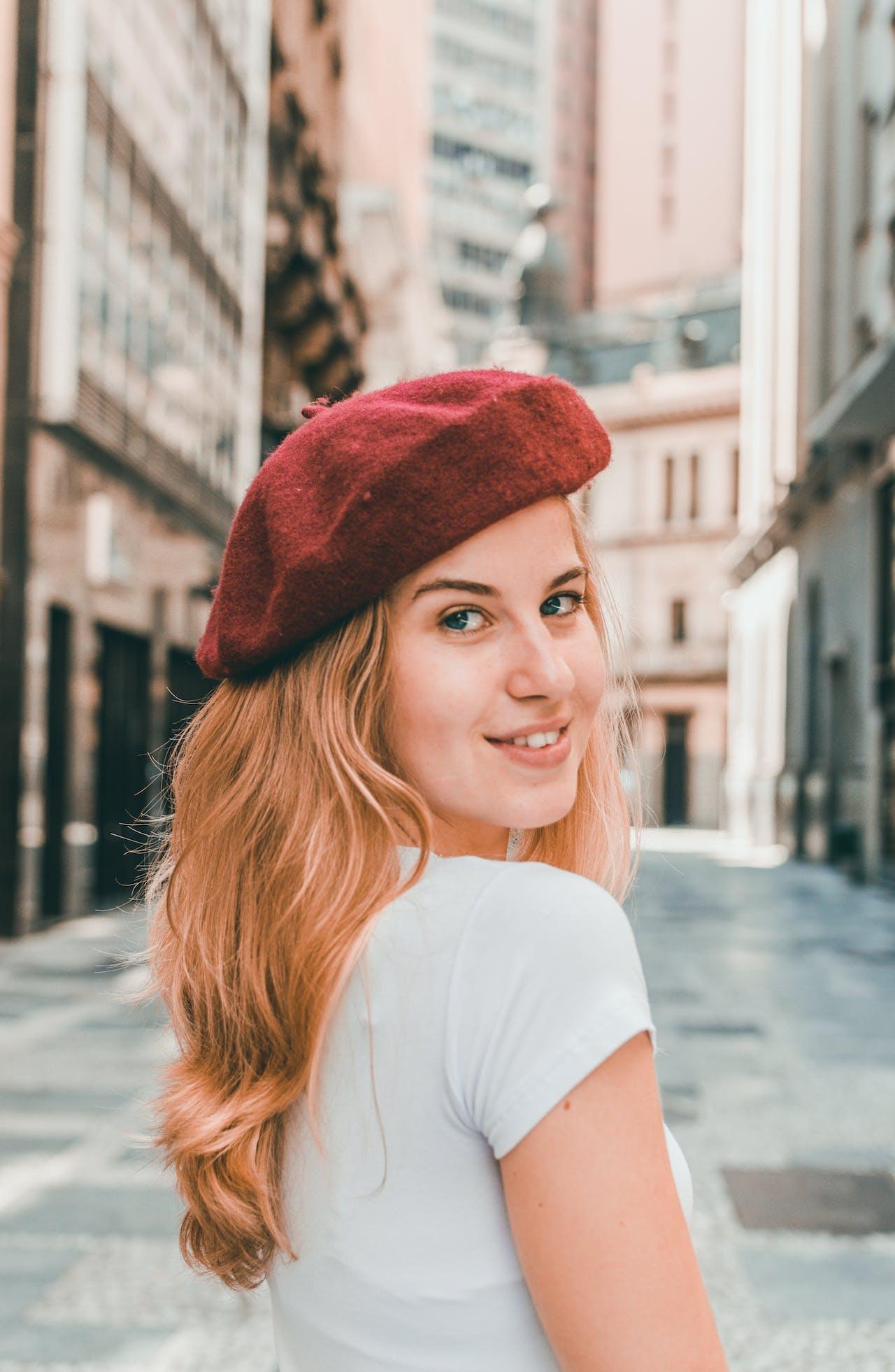 EMELY BRUEN
High School Resume
P R O F I L E
C O N T A C T
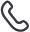 (123)-4567-891
Please utilize this space to outline your career objectives and ambitions. Seize this opportunity to capture the recruiters' interest and demonstrate your qualifications. Craft a concise paragraph that is specifically customized for the position you are seeking.
Emely@mail.com
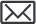 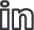 Linkedin.com/in/
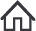 Harlingen, Texas, 78550
E D U C A T I O N
S K I L L S
Adobe After Effects - Expert
Your Degree/Certification Here
Photoshop - Expert
Sherman Oaks High School | Sherman Oaks, California | 2019 - 2023
UI Design - Intermediate
•
GPA: 3.6 / 4.0
•
•
Relevant Coursework: Intro to Graphic Design, AP Art, Yearbook, 
Computer Applications
Attended to more than 36 customers during each shift while ensuring that the waiting time for each order was less than 6 minutes.
Illustrator - Intermediate
•
Worked together with 19 educators to create educational resources for students with special needs covering 6 different subjects.
Photography - Intermediate
•
•
Honors: Member of the National Honors Society and National Art 
Education Association
Handled cash and card transactions, marketed gift cards, and encouraged enrollment in the loyalty membership program.
HTML - Intermediate
Coding - Beginner
•
Clubs: French club, Yearbook club.
Debugging - Beginner
W O R K  E X P E R I E N C E
S O F T  S K I L L S
Time Management
English - Fluent
Cashier
Tutor
Multitasking
French - Intermediate
Sherman Bagelsl | Sherman Oaks, California | 2023 - Current
Sherman High School | Sherman Oaks, California | 2021 - 2023
Teamwork
•
•
Welcomed restaurant guests warmly, leading to a 96% favorable response from customers.
Provided guidance and support to over 30 students facing learning challenges, resulting in a significant 40% increase in their success rate in remedial courses.
Storytelling
Customer service
Problem solving
Creative thinking
Information management
L A N G U A G E S
V O L U N T E E R
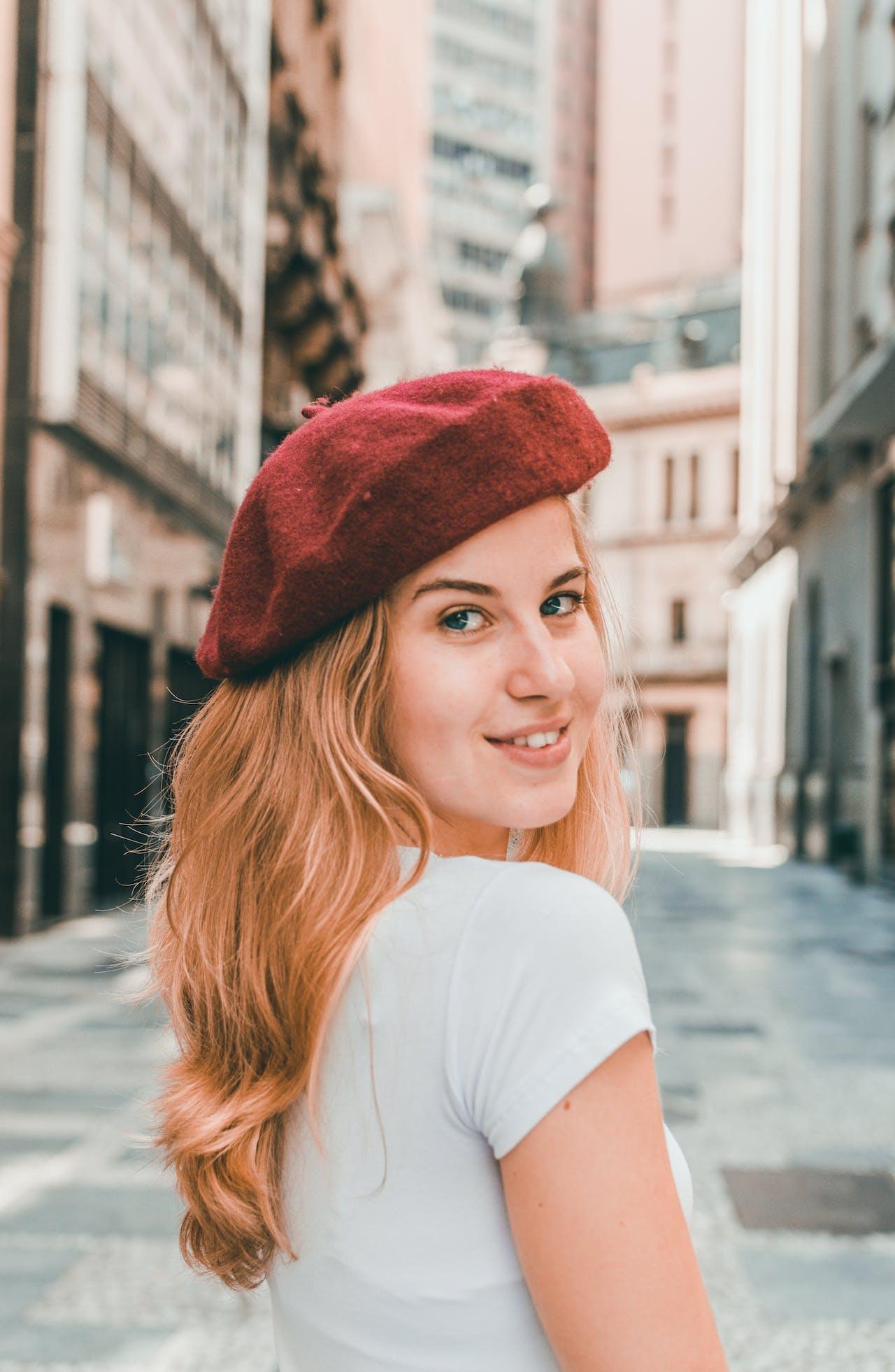 EMELY BRUEN
High School Resume
P R O J E C T S
C O N T A C T
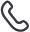 (123)-4567-891
Emely@mail.com
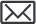 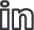 Linkedin.com/in/
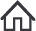 Harlingen, Texas, 78550
I N T E R E S T S
School Captain
Ride Operator
Hiking
Photography
Sherman Oaks High School | Sherman Oaks, California | 2019 - 2023
Sherman Oaks High School | Sherman Oaks, California | 2022 - 2022
Artificial Intelligence
•
•
Inspired a school squad of 18 individuals, leading to a practice attendance rate of 91%.
Took responsibility for accepting payments for rides, guaranteeing the precision of all cash and card transactions.
Solar Energy
•
•
Interacted with team members facing challenges in managing their academic workload and team commitments, offering both emotional and encouraging values within the team, such as honesty, strong ethical principles, effective guidance, and fair play, decrease conflicts with rival teams.
Exhibited outstanding dependability by not missing any shifts and always being punctual performed regular checks on the seats, promptly halting rides when necessary, and resolving any problems within an hour.
E X T R A
Award
Award
Shortlisted for the Macmillan
Prize for Illustration in 2021
Received the second position 
in the Applied Arts 2016 Student 
Awards by presenting graphic
design pieces in the 
Advertising division.
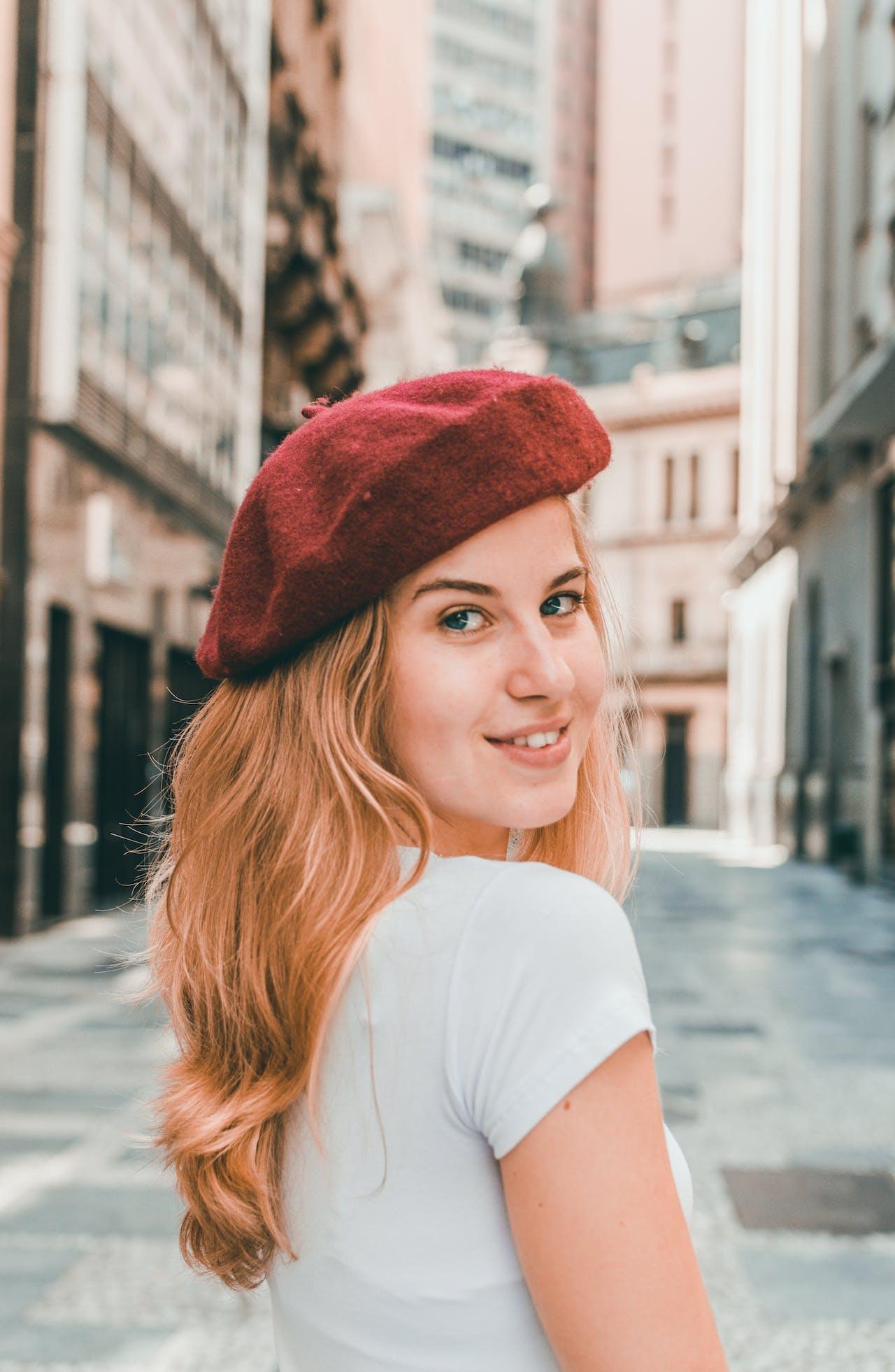 EMELY BRUEN
High School Resume
C O V E R  L E T T E R
C O N T A C T
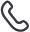 Hiring Manager’s Kristina Trantow
Job Position
High School Name
April 27, 2025
(123)-4567-891
Emely@mail.com
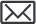 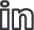 Linkedin.com/in/
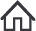 Harlingen, Texas, 78550
Dear Ms. Kristina Trantow
A cover letter introduces yourself to the employer and highlights your relevant qualifications and experiences. Its purpose is to convince the employer that you are the right candidate for the job by demonstrating your enthusiasm and unique skills. While a cover letter is not always required by every employer, it is highly recommended to include one as it can increase your chances of being invited for an interview. Overall, it is a crucial part of a job application that can help you stand out from other candidates.

Begin with an opening paragraph: Introduce yourself and explain why you are interested in the job. Mention how you found out about the job opening and any connections you have to the company.

Highlight your qualifications: Use the body of the letter to explain how your skills and experiences make you a strong candidate for the job. Be specific and give examples of times when you demonstrated these skills.

Show your enthusiasm: In the closing paragraph, express your excitement about the opportunity to join the company and contribute to its success. Thank the employer for considering your application and include your contact information.

Use a professional sign-off like "Sincerely" or "Best regards,” followed by your name.

Before sending your cover letter, make sure to proofread it carefully for spelling and grammar errors. You may also want to have a friend or mentor review it to get feedback and make sure it is clear and concise.
Emely Bruen
Sincerely,
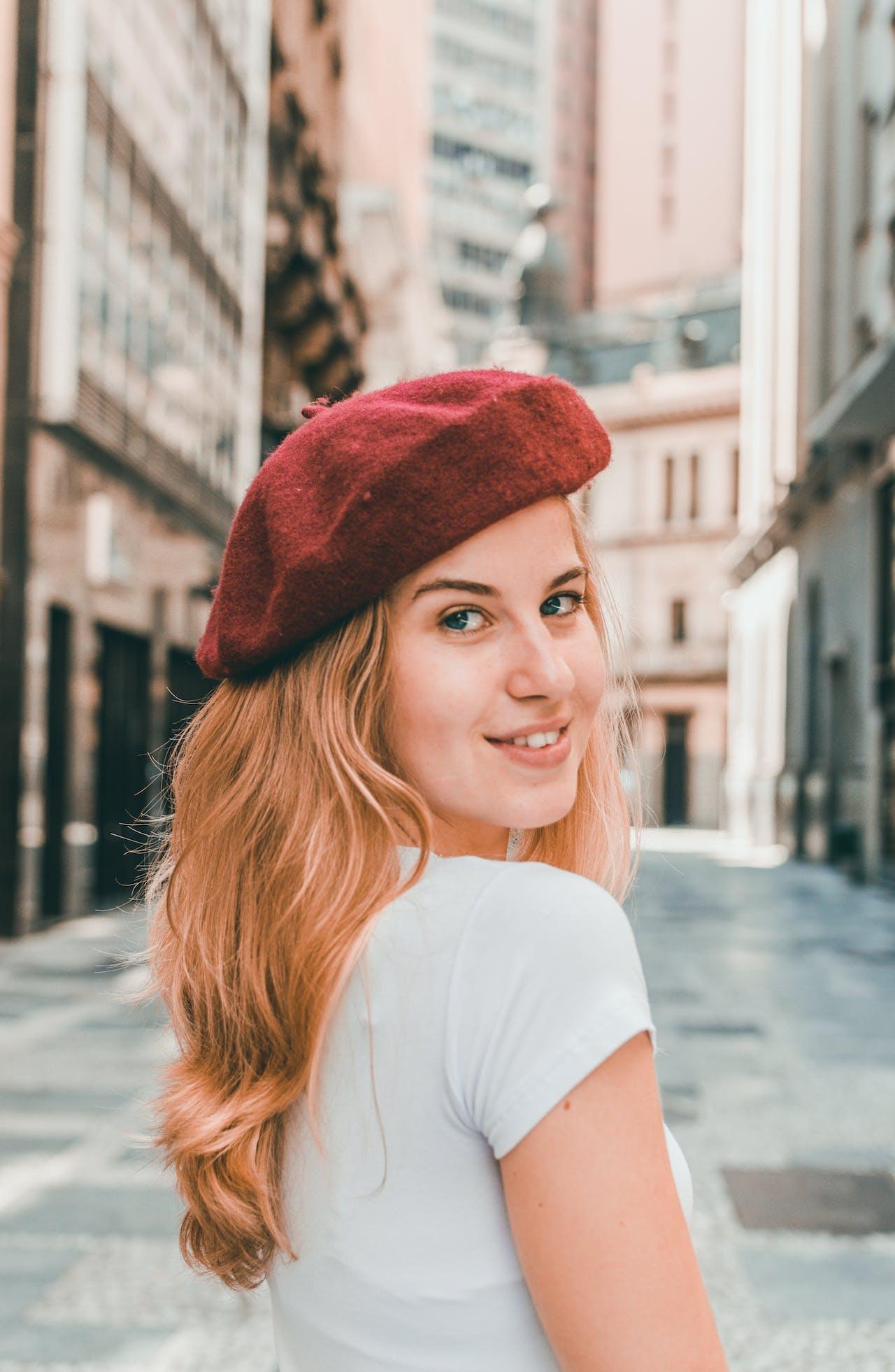 EMELY BRUEN
High School Resume
R E F E R E N C E S
C O N T A C T
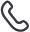 (123)-4567-891
Krystal Franecki
Araceli Greenfelder
Justice Tremblay
Jevon Heidenreich
Bruce Feeney
Emely@mail.com
Sherman Oaks High School
Sherman Oaks High School
Sherman Oaks High School
Sherman Oaks High School
Sherman Oaks High School
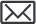 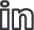 Linkedin.com/in/
Event Coordinator
Peer Mentor
Teacher
Teacher
Teacher
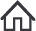 T: 123-4567-890
T: 123-4567-890
T: 123-4567-890
T: 123-4567-890
T: 123-4567-890
Harlingen, Texas, 78550
E: name@mail.com
E: name@mail.com
E: name@mail.com
E: name@mail.com
E: name@mail.com